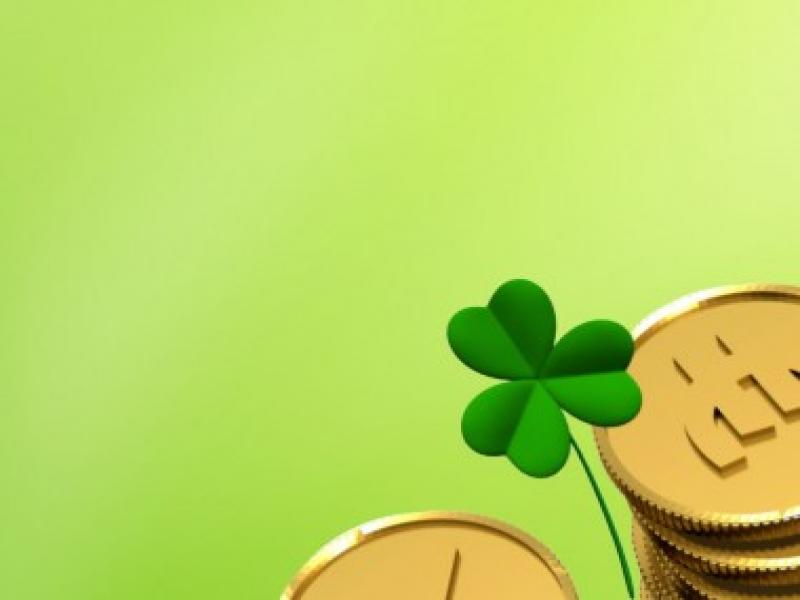 МУНИЦИПАЛЬНОЕ БЮДЖЕТНОЕ ДОШКОЛЬНОЕ ОБРАЗОВАТЕЛЬНОЕ УЧРЕЖДЕНИЕ (ЯСЛИ - САД) №1 «РОМАШКА» МУНИЦИПАЛЬНОГО ОБРАЗОВАНИЯ 
ГОРОДСКОЙ ОКРУГ КРАСНОПЕРЕКОПСК РЕСПУБЛИКИ КРЫМ
ПРЕЗЕНТАЦИЯ 
 «ОБУЧЕНИЕ БУРАТИНО ФИНАНСОВОЙ ГРАМОТНОСТИ»
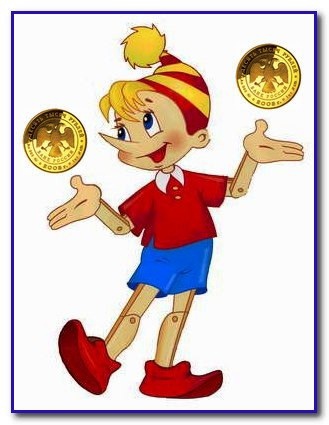 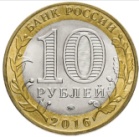 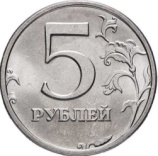 Харченко 
Елена Александровна
Красноперекопск, 2022
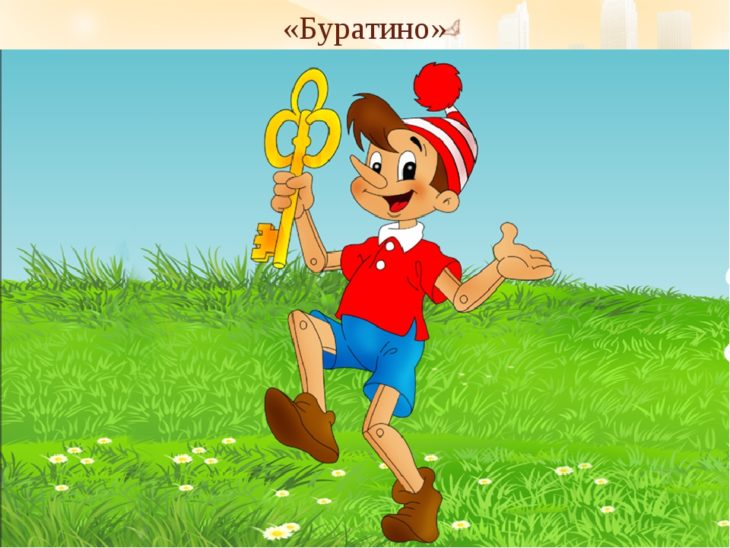 Это что за очень странныйчеловечек  деревянный?
На земле и под водойИщет ключик золотой.всюду нос сует свой
длинный. Кто же это?
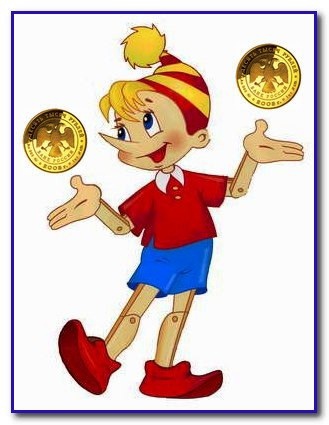 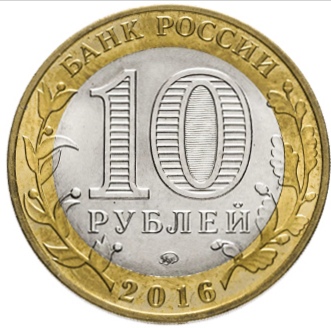 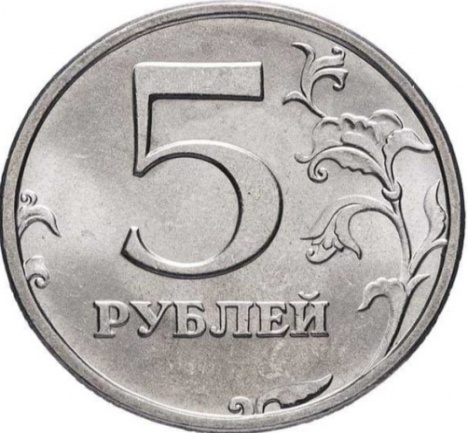 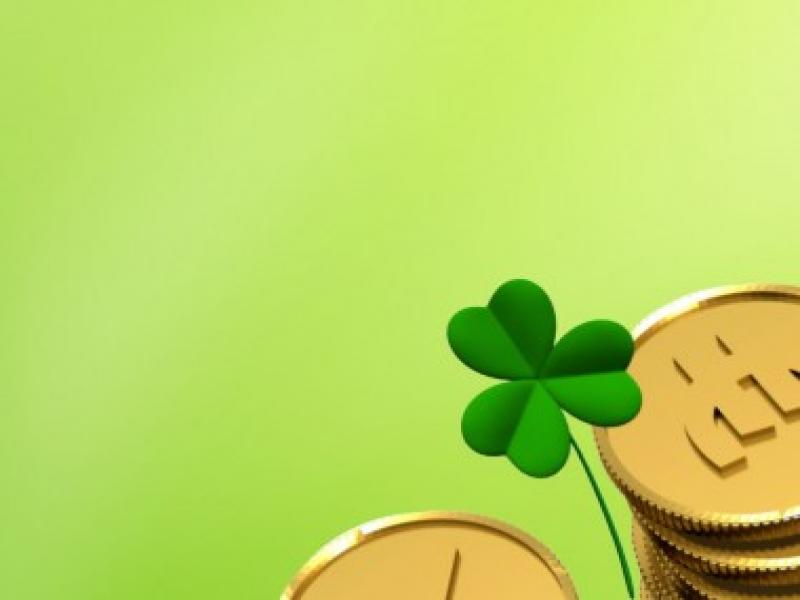 ДИДАКТИЧЕСКАЯ ИГРА «ДОПОЛНИ»
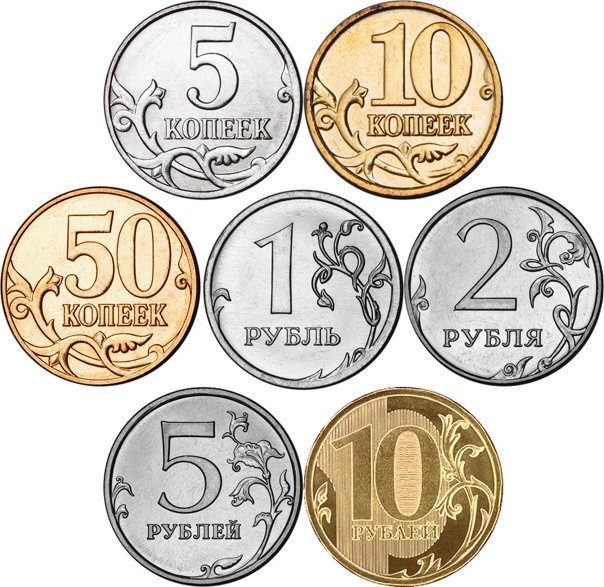 ДИДАКТИЧЕСКАЯ ИГРА «ДОПОЛНИ»
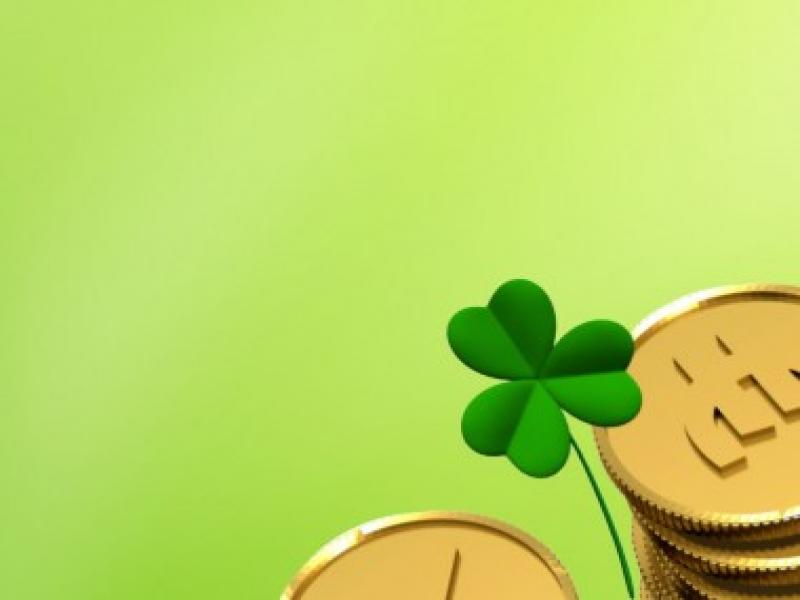 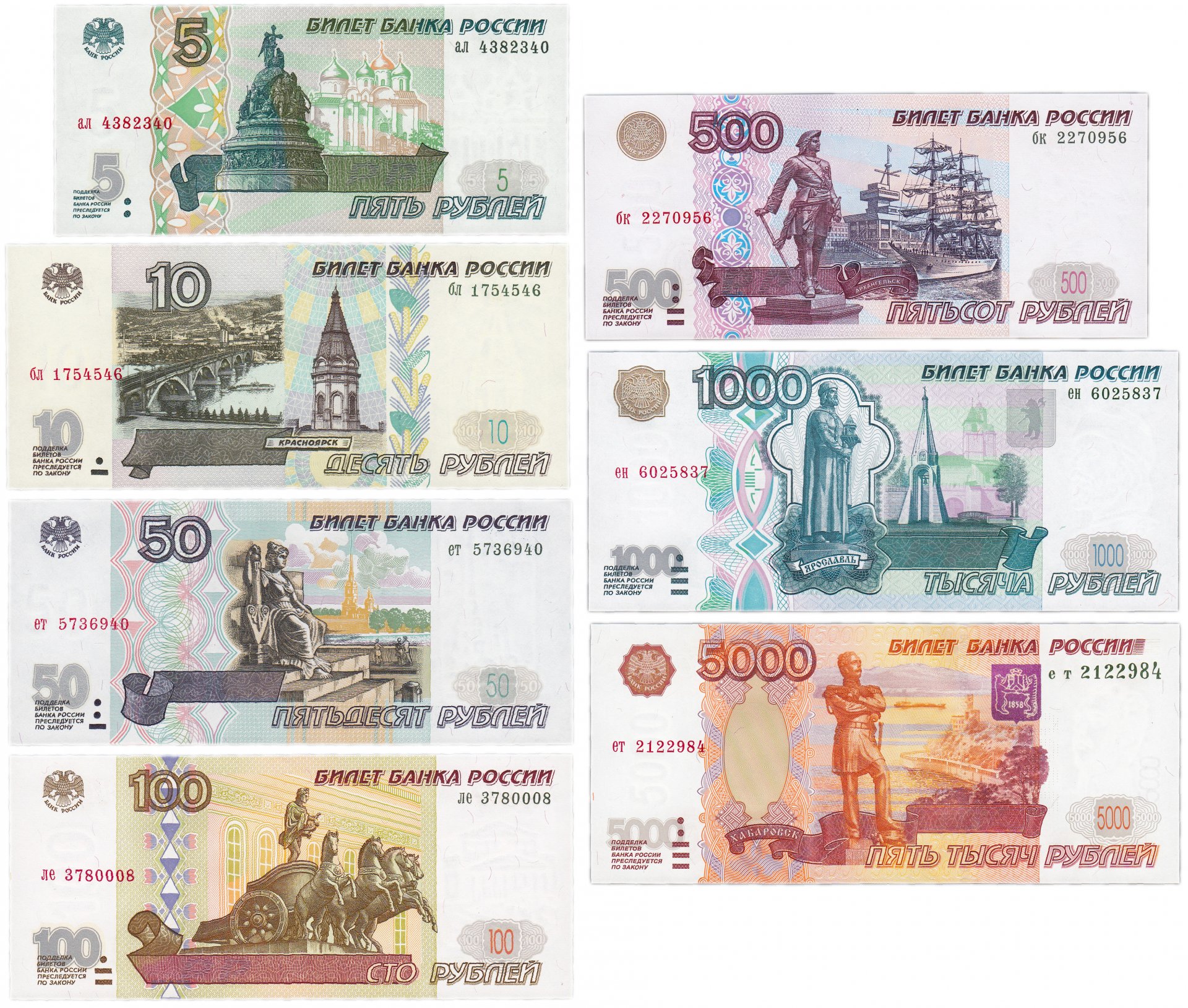 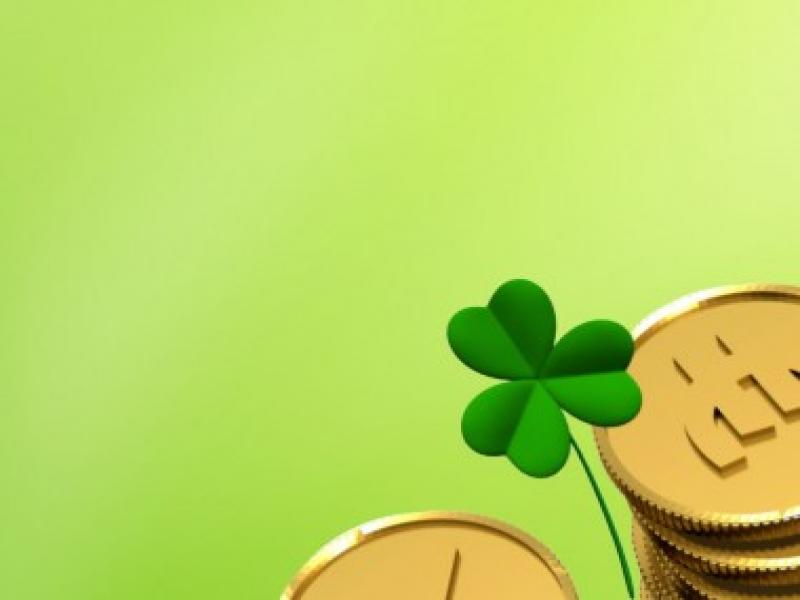 ДИНАМИЧЕСКАЯ ПАУЗА
 «БУДЕМ ДЕНЕЖКИ СЧИТАТЬ»
Один, два, три, четыре, пять
       (шагаем на месте)
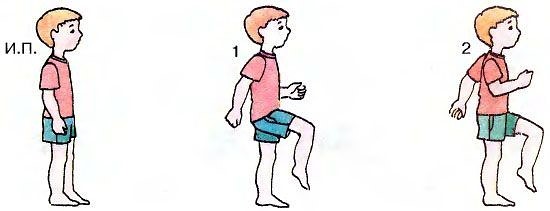 )
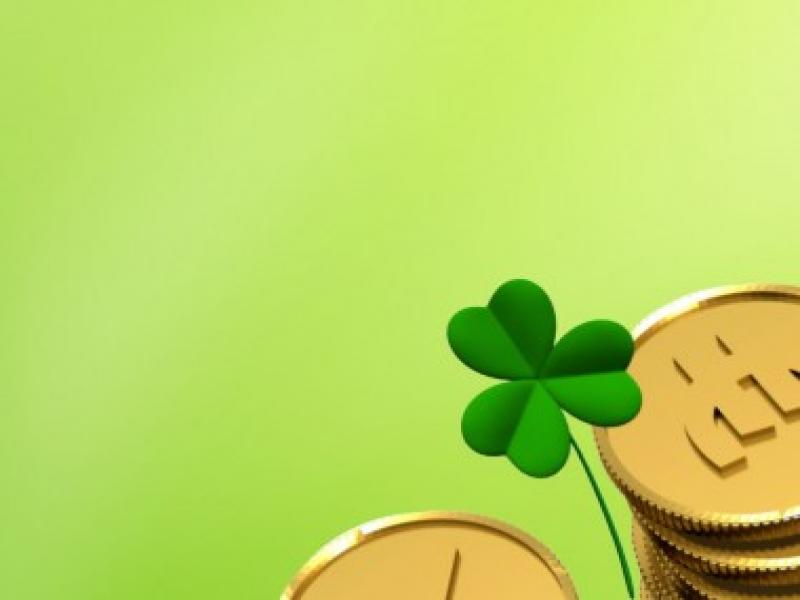 Будем денежки считать
    (Сжимаем и разжимаем пальцы)
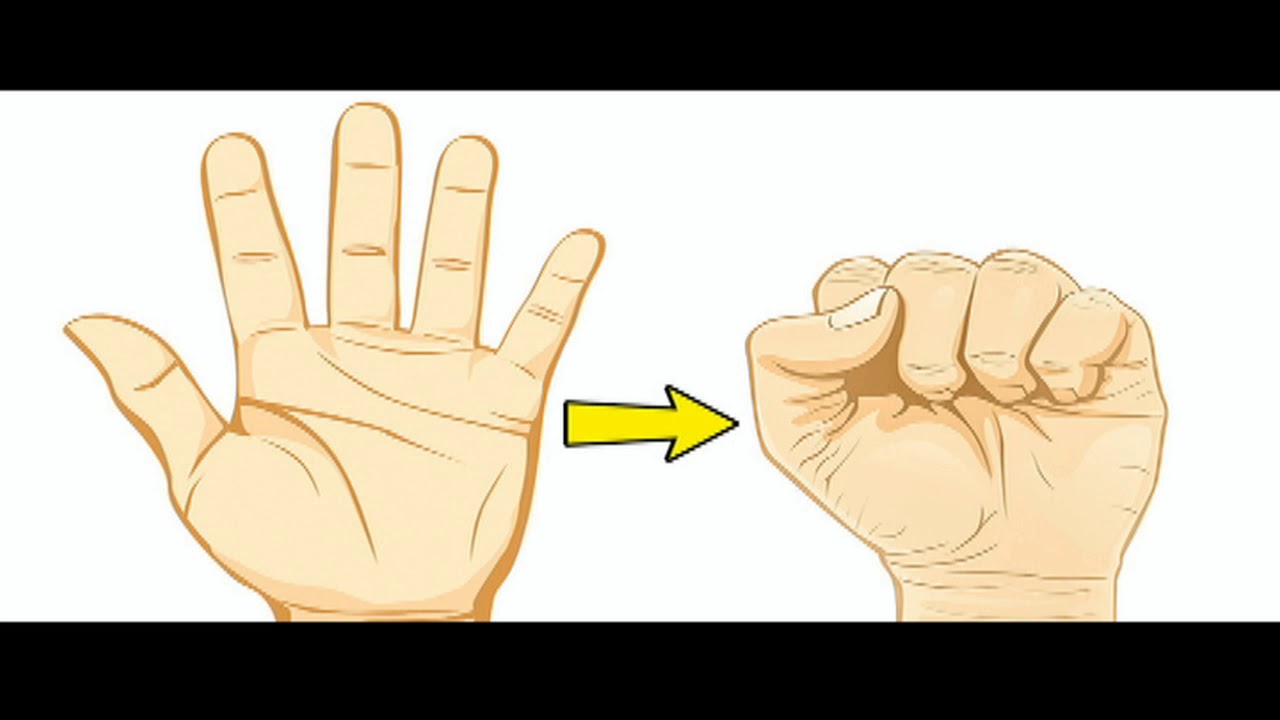 Один  два, оплатим дом
(Отгибаем мизинец и средний палец)
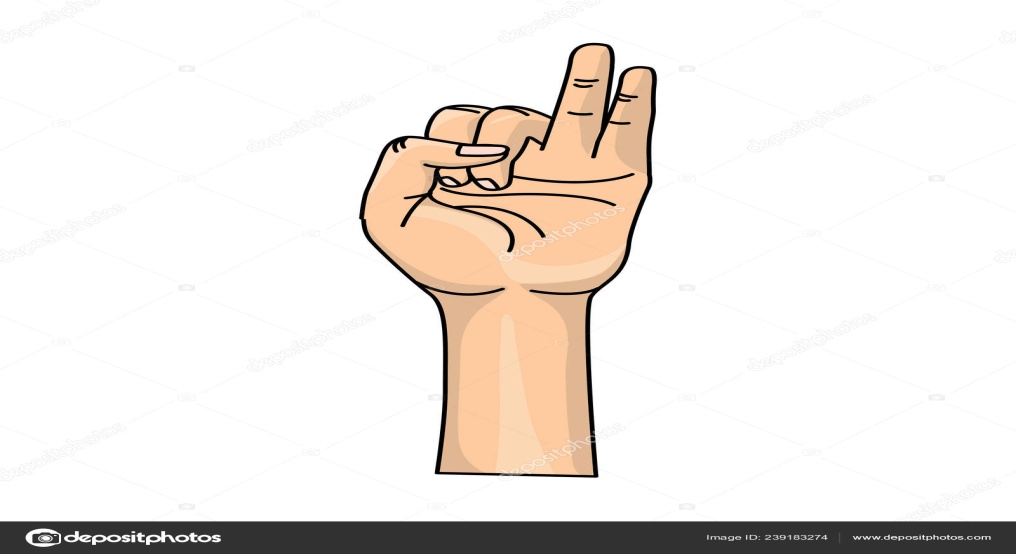 Дом, в котором мы живём.
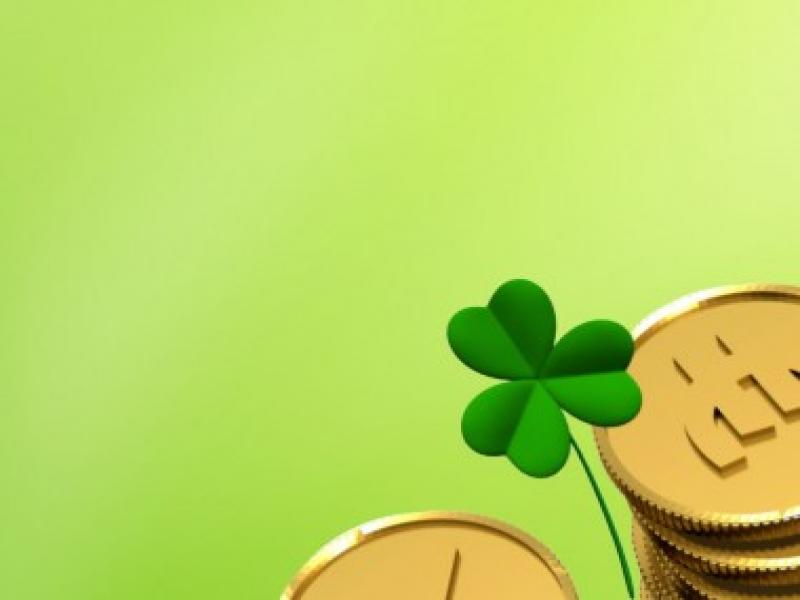 Третья монетка - одежду купить 
(отгибаем средний палец)
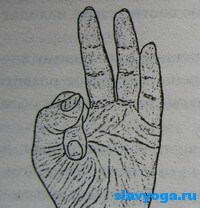 На четвёртую монетку купим, есть, и пить 
(отгибаем указательный палец)
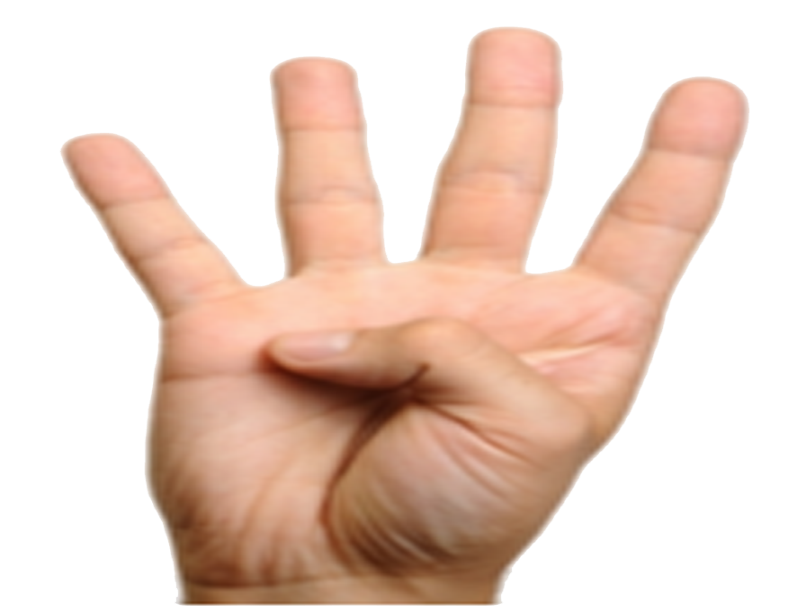 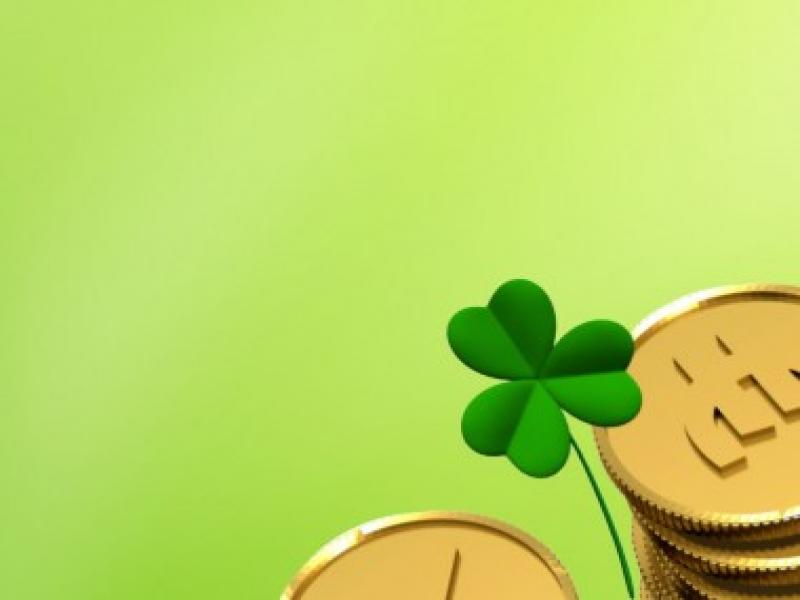 Ну, а пятую пока 
(шевелим большим пальцем)
Спрячем на донышке кошелька! 
(спрятать большой палец, в кулак, согнув все пальцы)
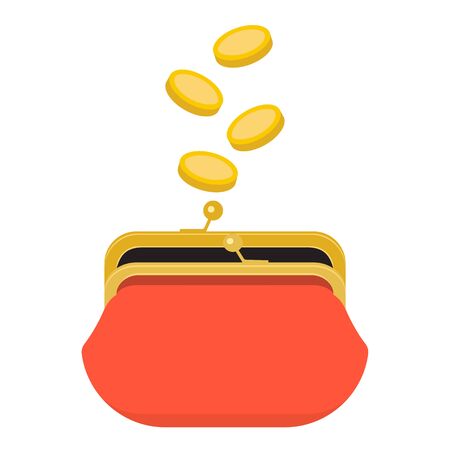 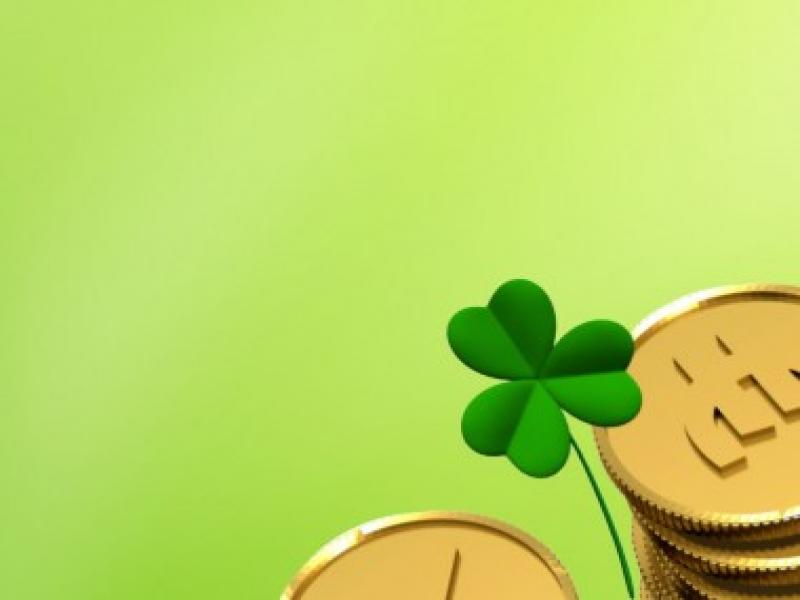 ДИДАКТИЧЕСКАЯ ИГРА «ДОХОД-РАСХОД»
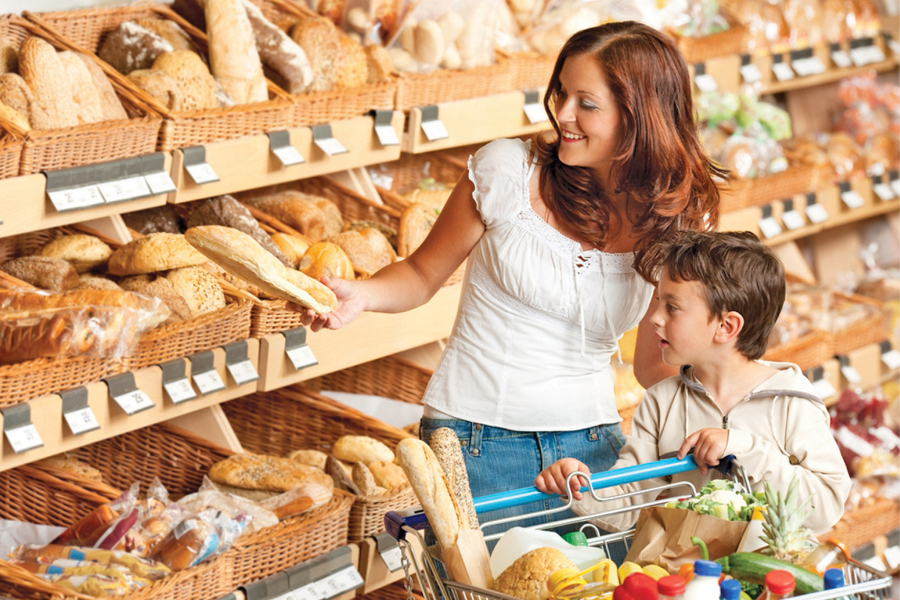 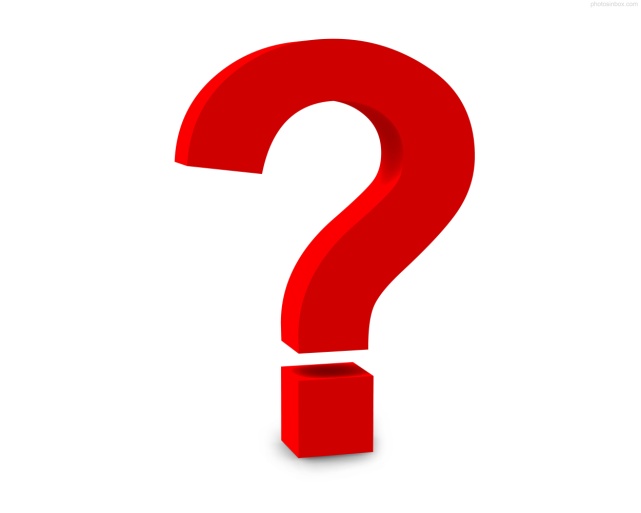 Покупка хлеба в магазине
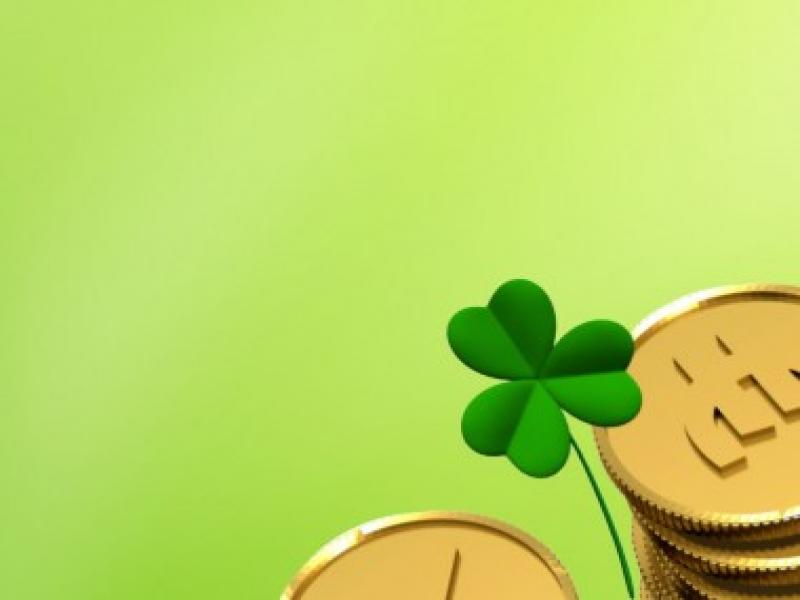 Оплата коммунальных услуг
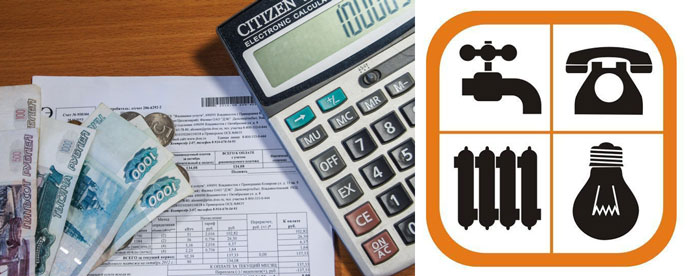 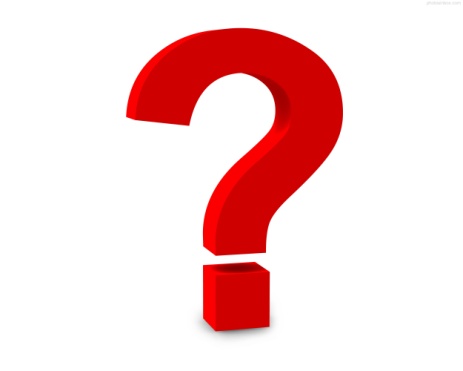 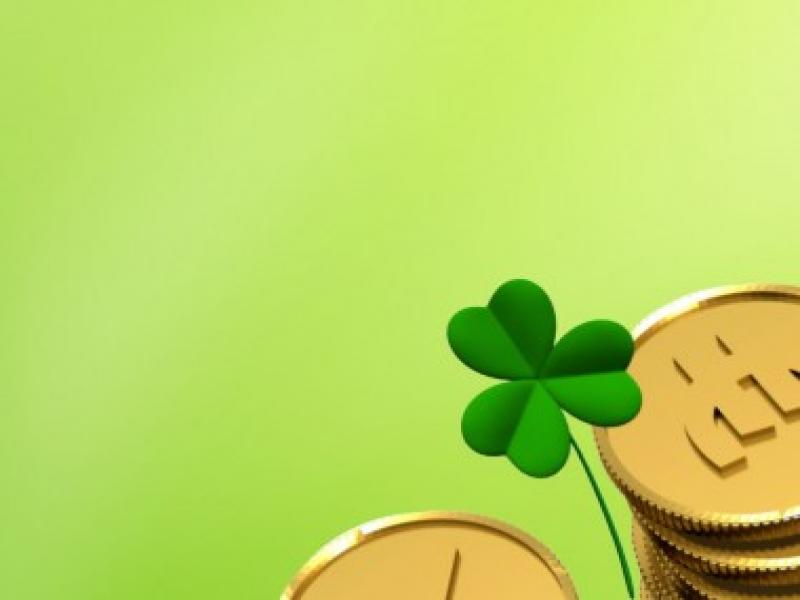 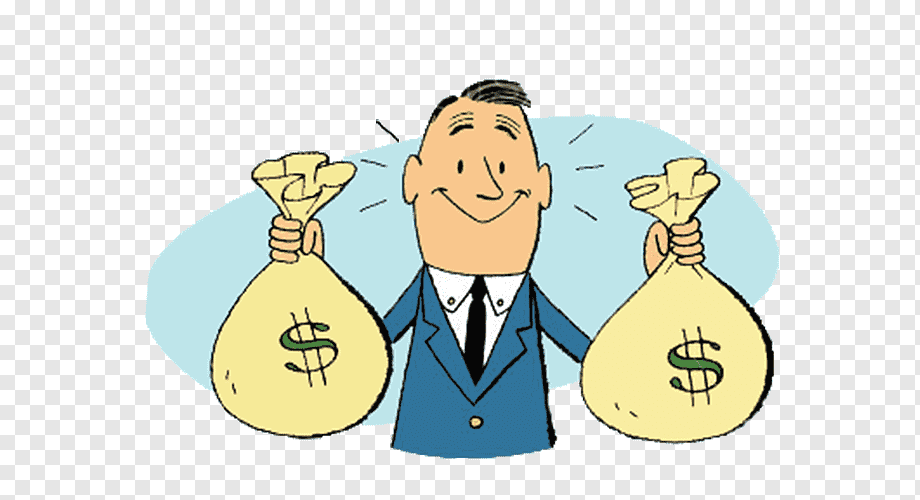 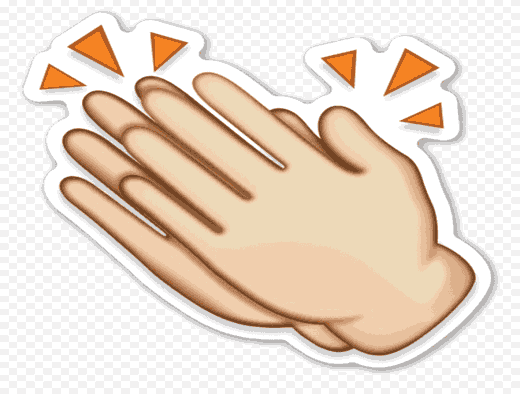 Папа получил премию на работе
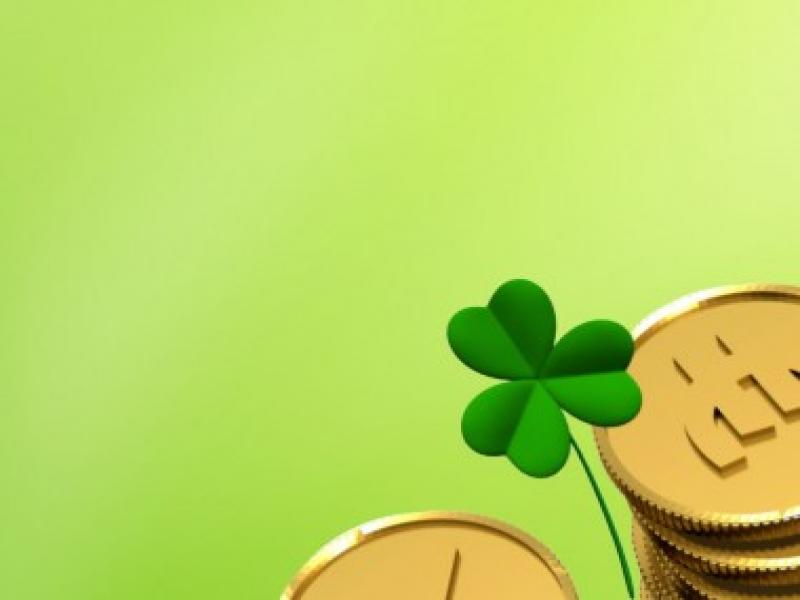 Бабушка получила пенсию
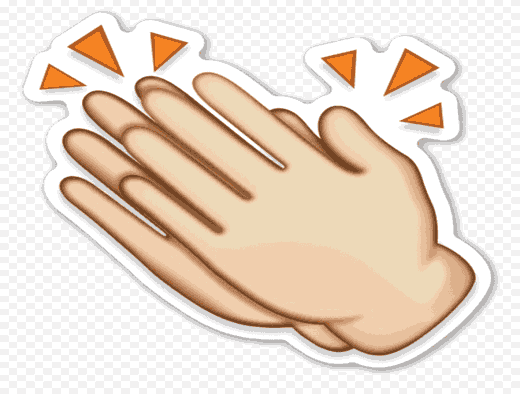 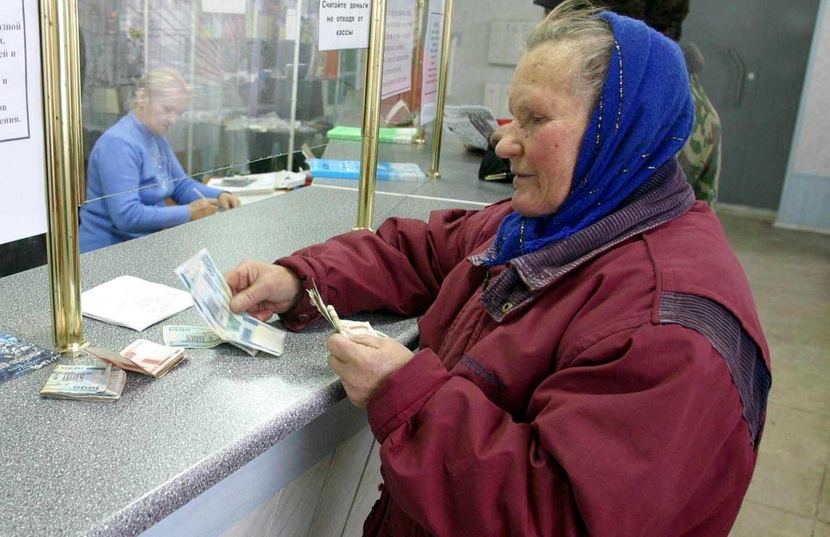 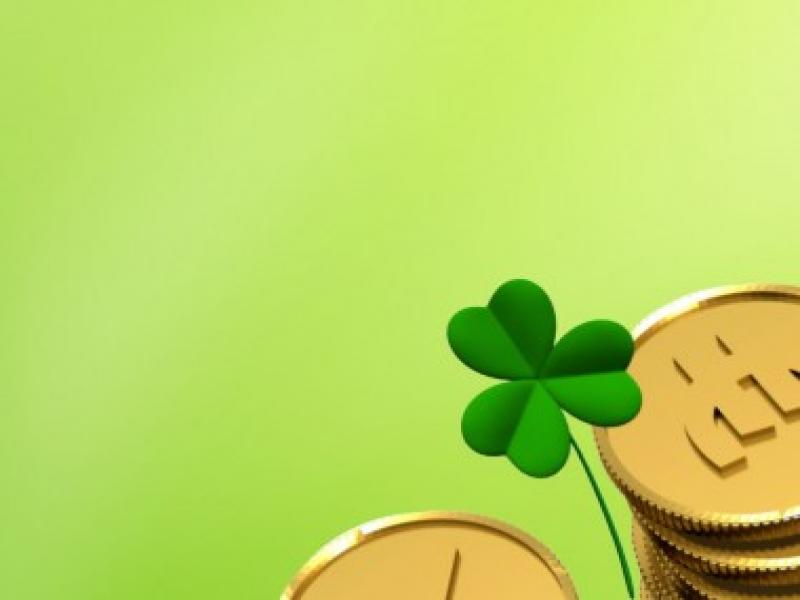 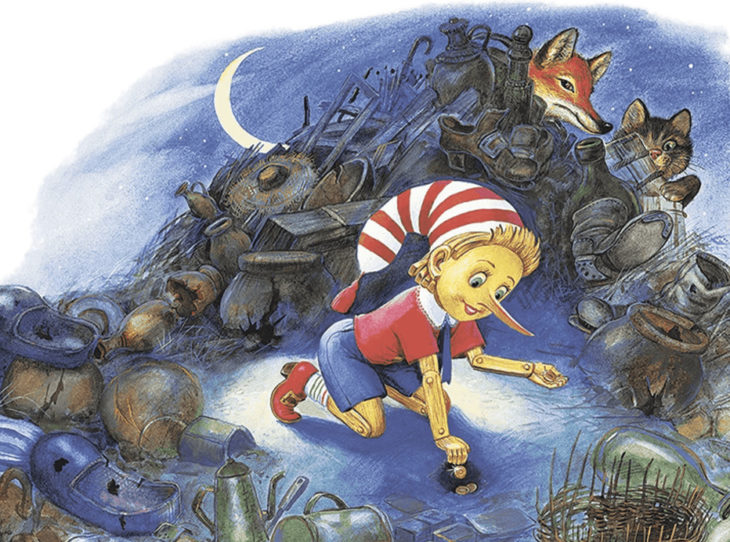 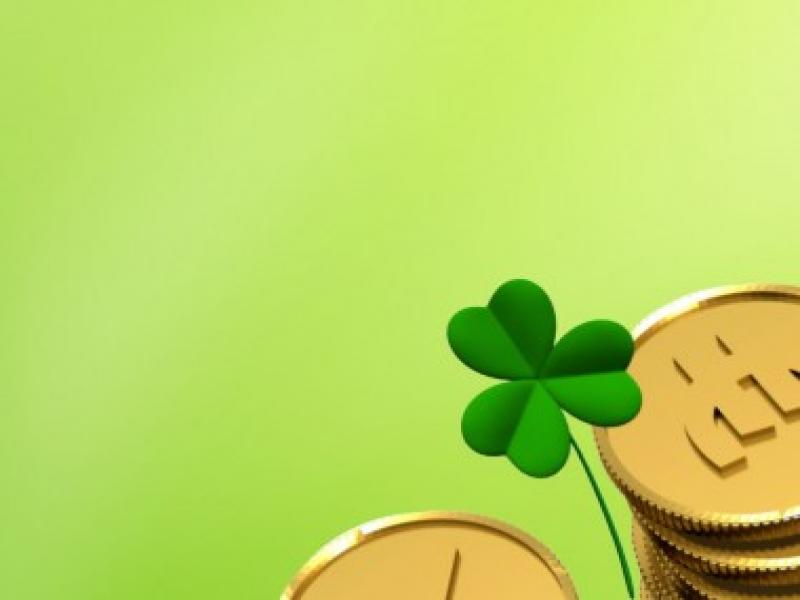 Место где растут деньги
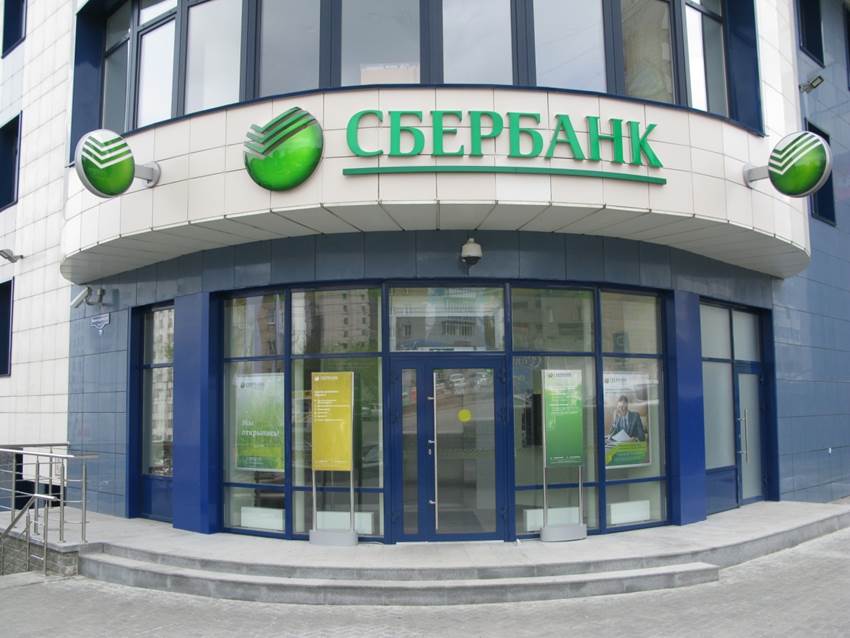 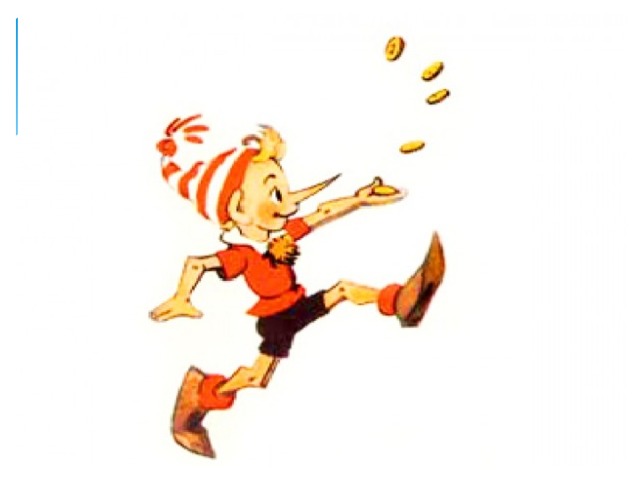 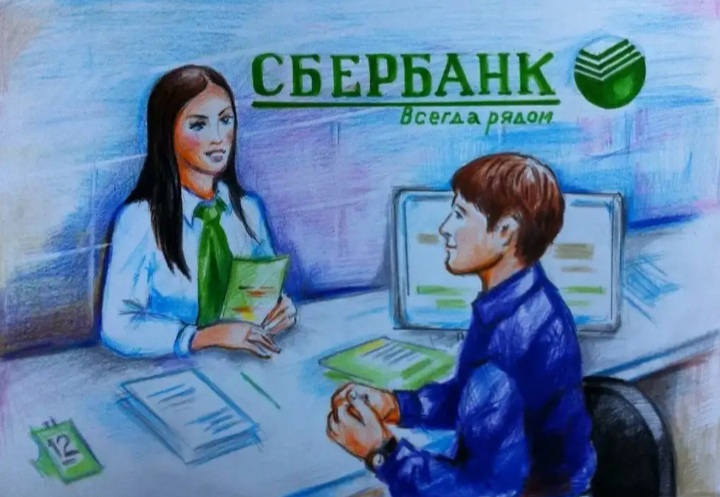 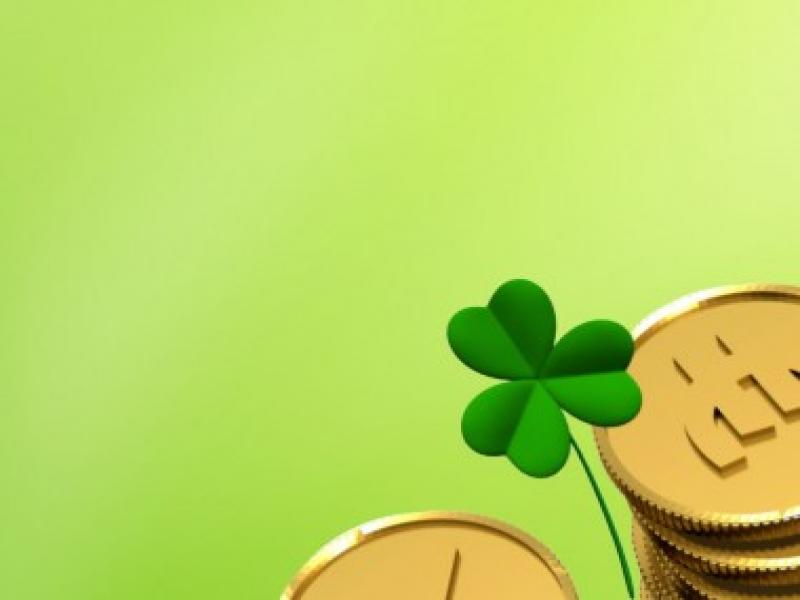 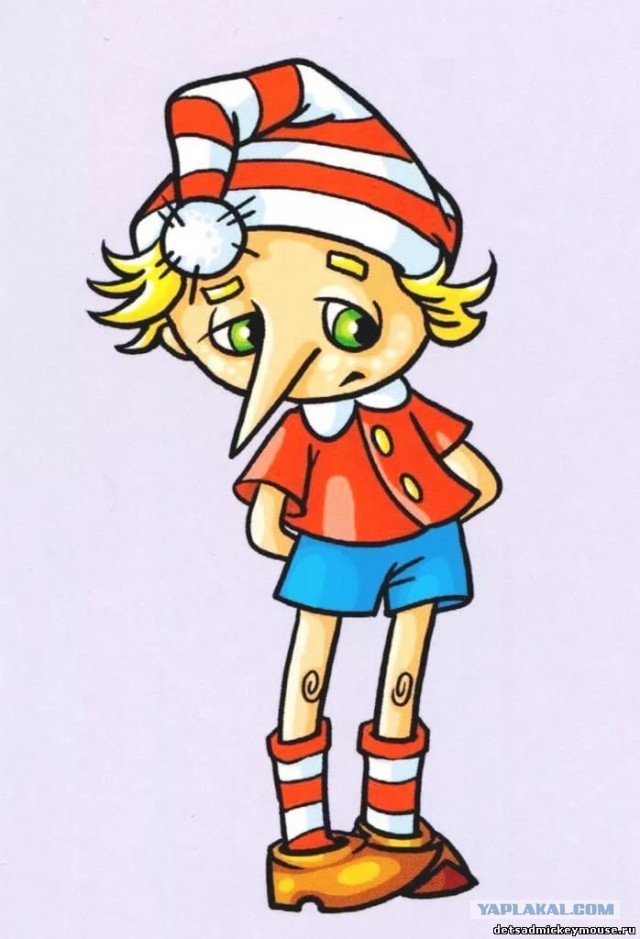 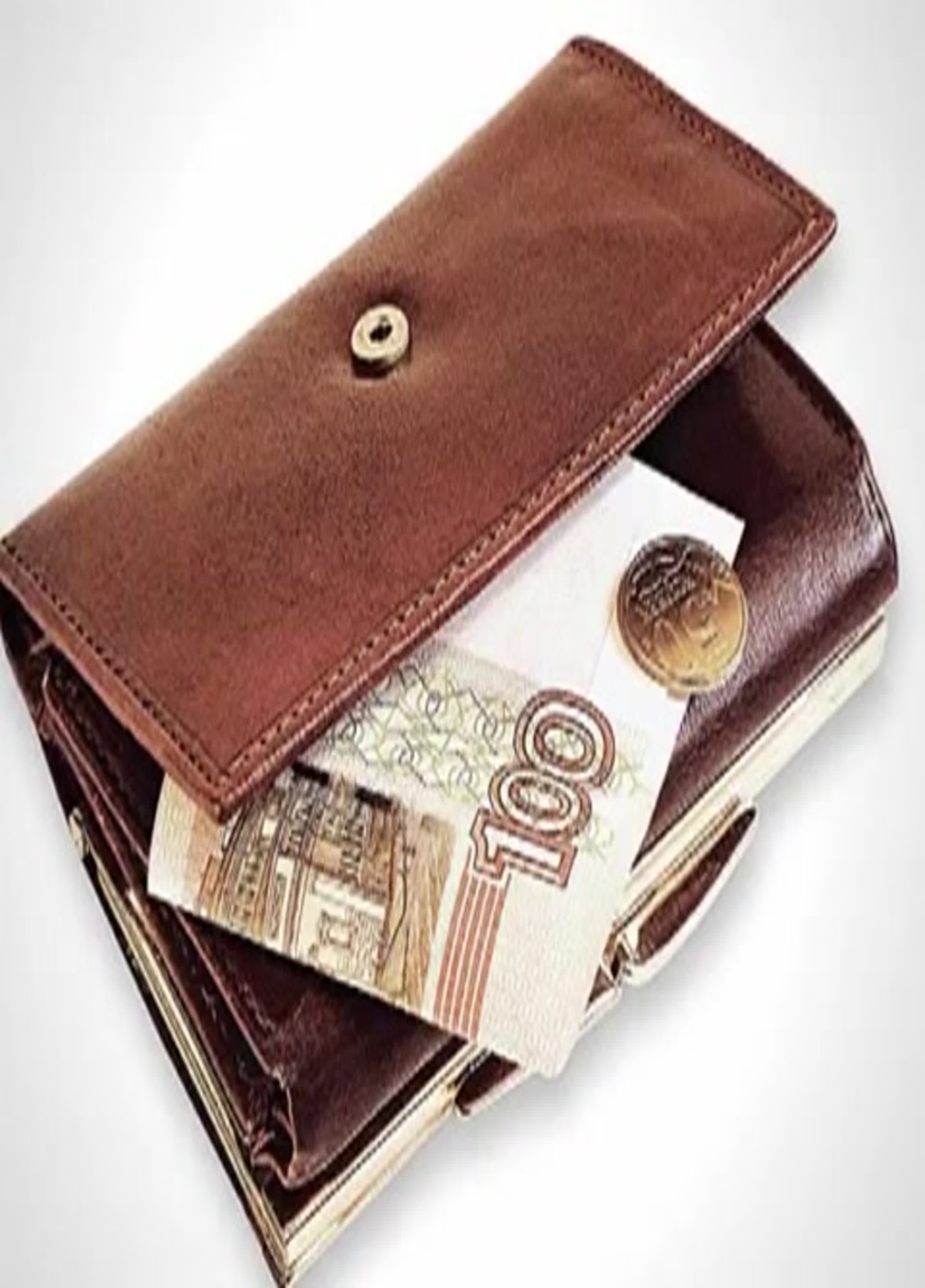 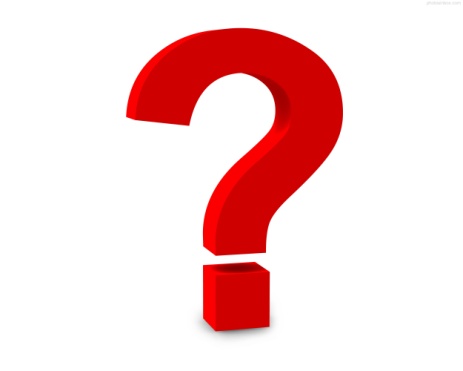 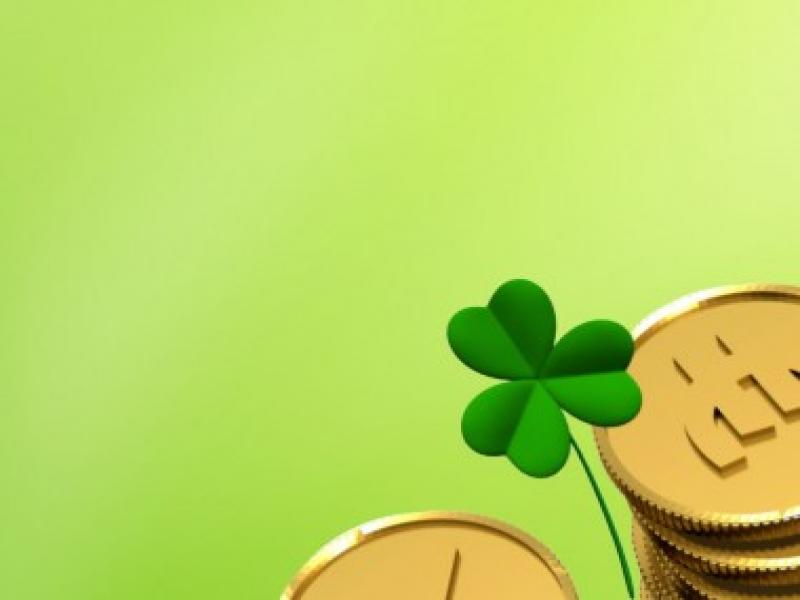 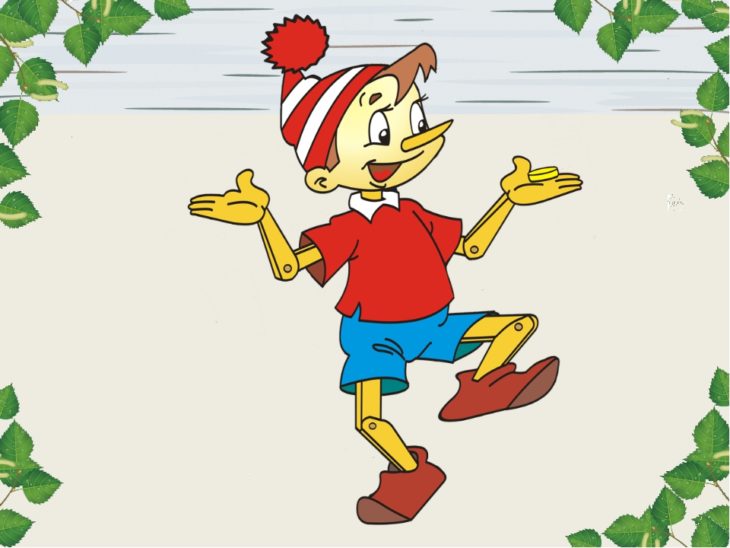 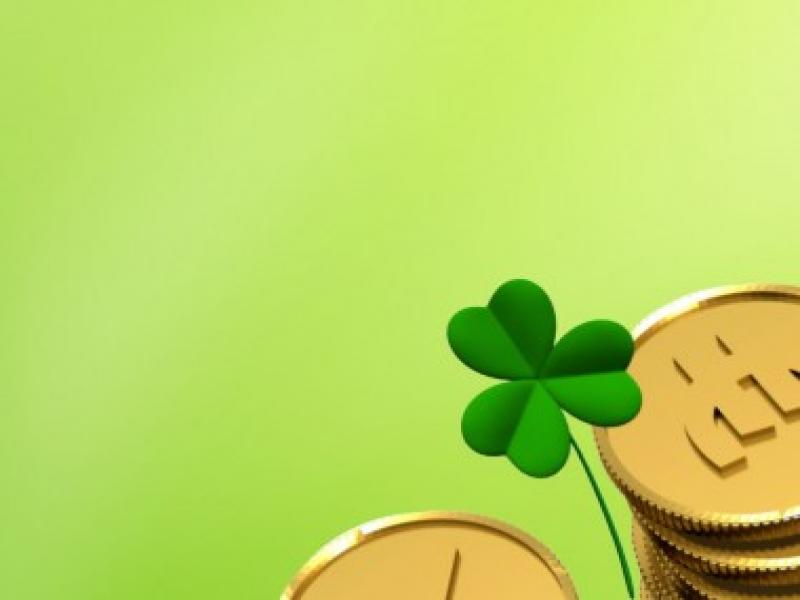 Спасибо  за внимание !